Julie is going to Cuba on holidaysShe’s preparing her travel.Look at the pictures and say what she’s already done and what she hasn’t done yet
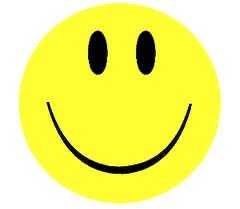 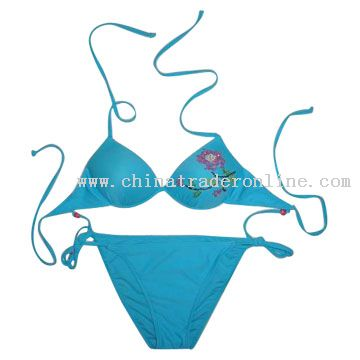 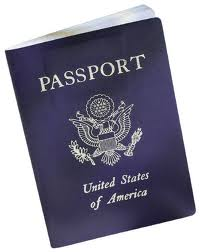 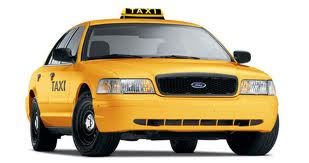 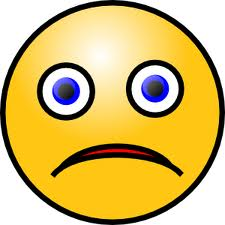 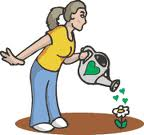 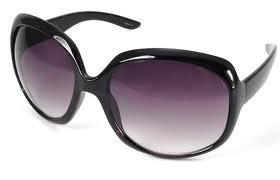 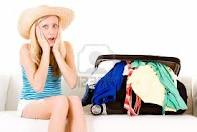 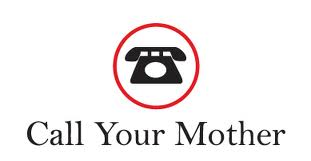